Exibição

DATA: 04/03/2021

ANO: 2º

COMPONENTE: Geografia

NÚMERO DA UNIDADE: 1

NÚMERO DA AULA: 1

NOME DA PROFESSORA: Cristina Ferreira Bach

INSERIR: vídeo de abertura do aluno após os objetivos
Exibição

DATA: 11/03/2021

ANO: 2º

COMPONENTE: Geografia

NÚMERO DA UNIDADE: 1

NÚMERO DA AULA: 1

NOME DA PROFESSORA: Cristina Ferreira Bach

INSERIR: vídeo de abertura do aluno após os objetivos
GEOGRAFIA
MORADIA
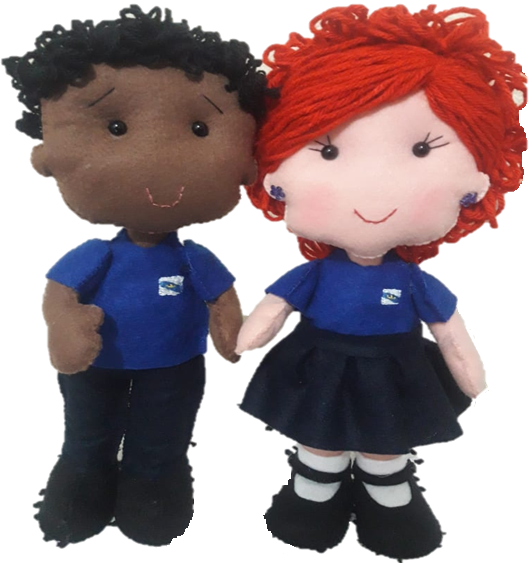 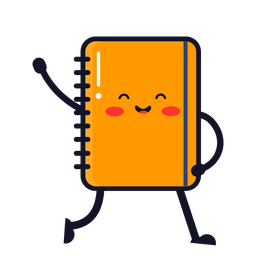 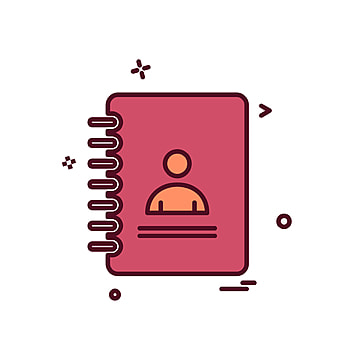 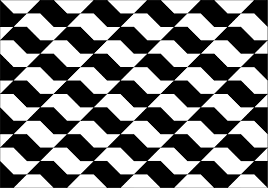 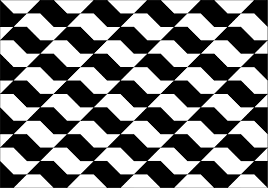 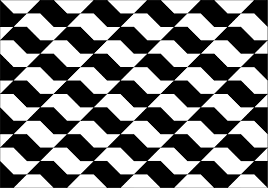 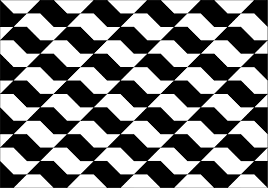 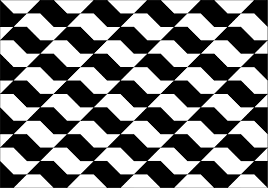 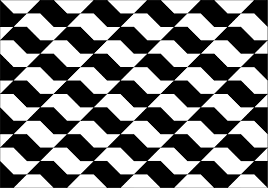 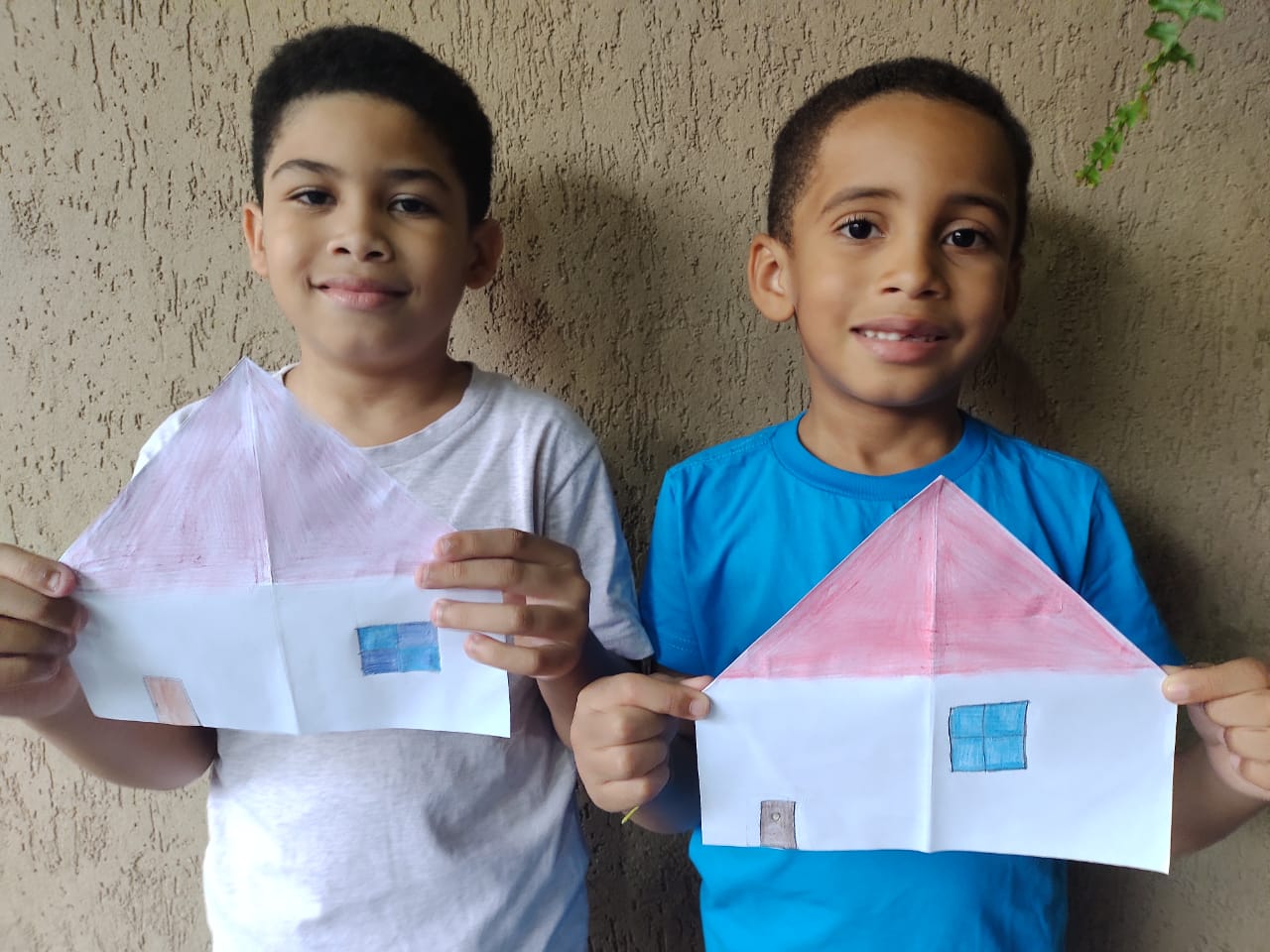 ARTHUR
FELIPE
OBJETIVOS
RECONHECER A MORADIA COMO UM LUGAR DE CONVIVÊNCIA E AFETO;
RECONHECER A IMPORTÂNCIA DA DIVISÃO DE TAREFAS PARA A BOA CONVIVÊNCIA;
IDENTIFICAR DIFERENTES TIPOS DE MORADIAS.
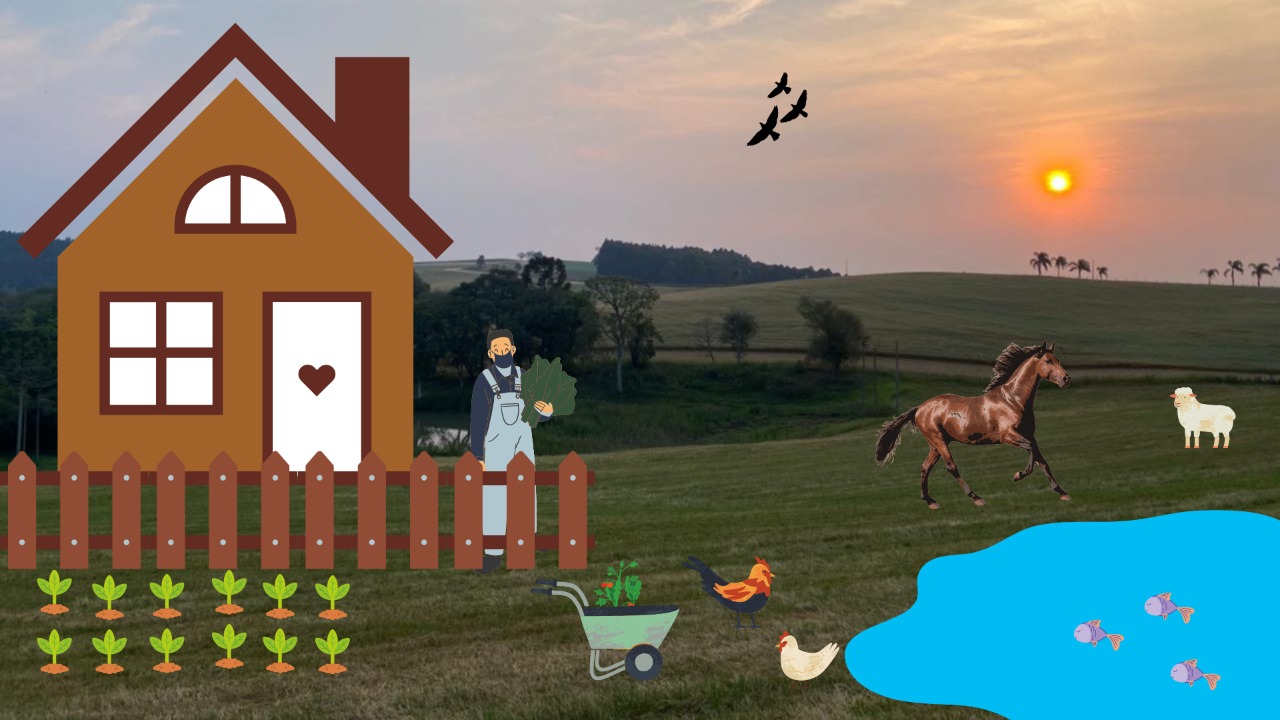 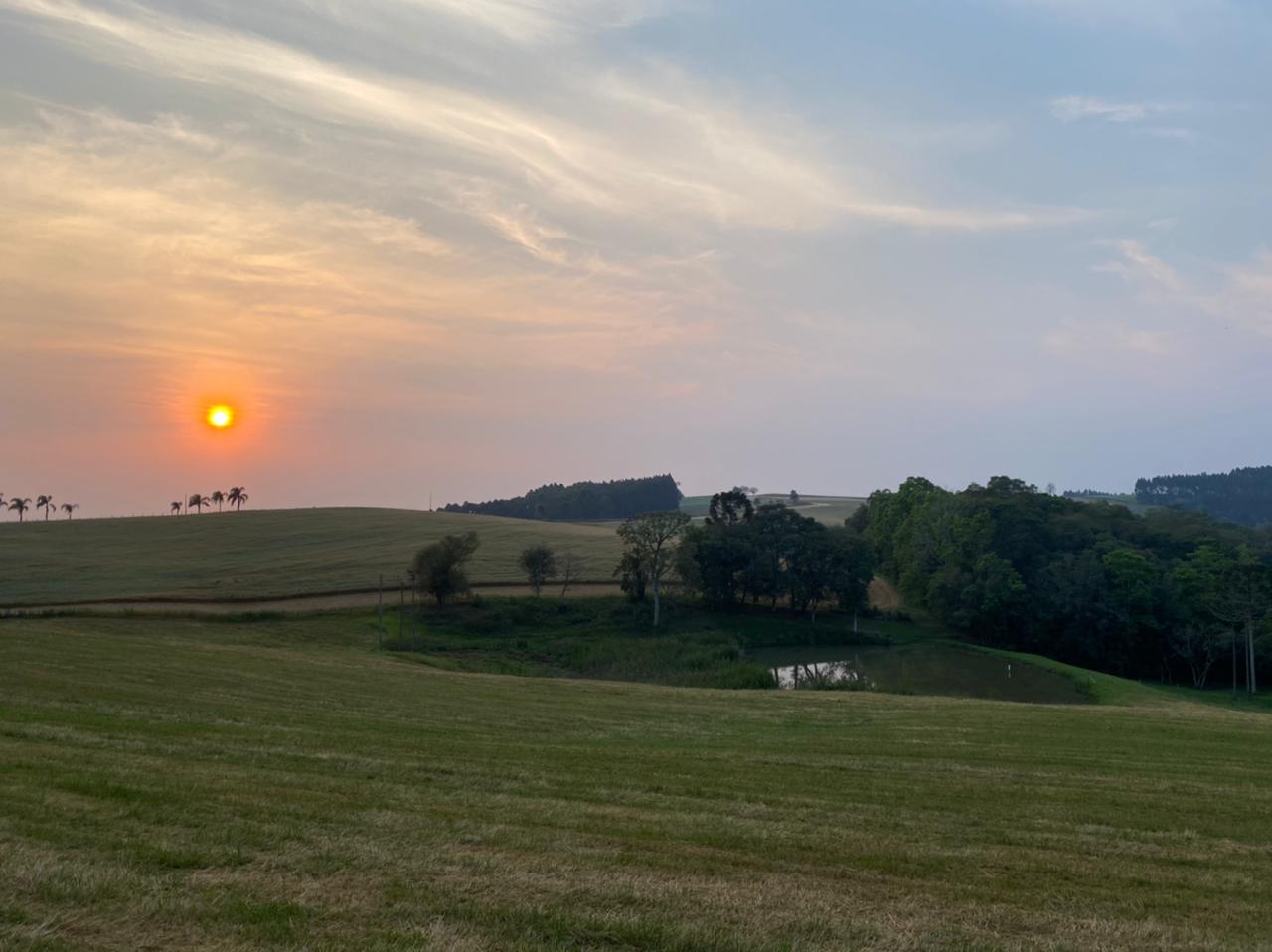 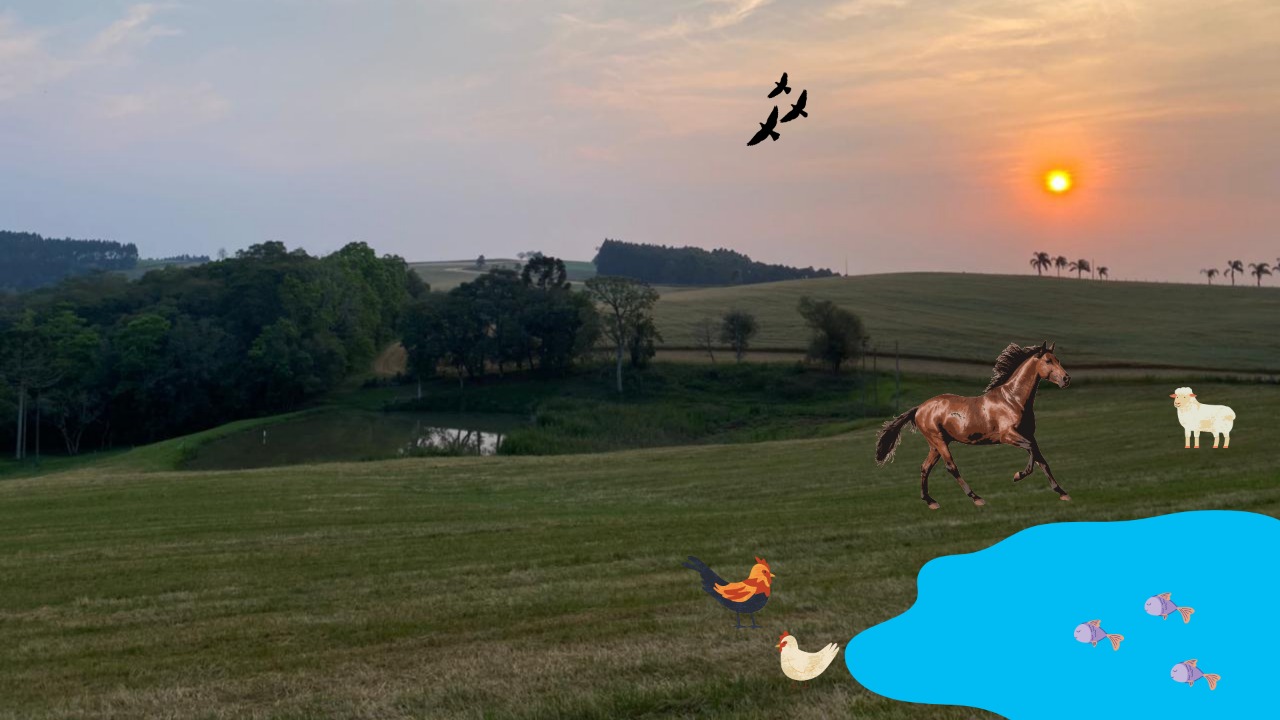 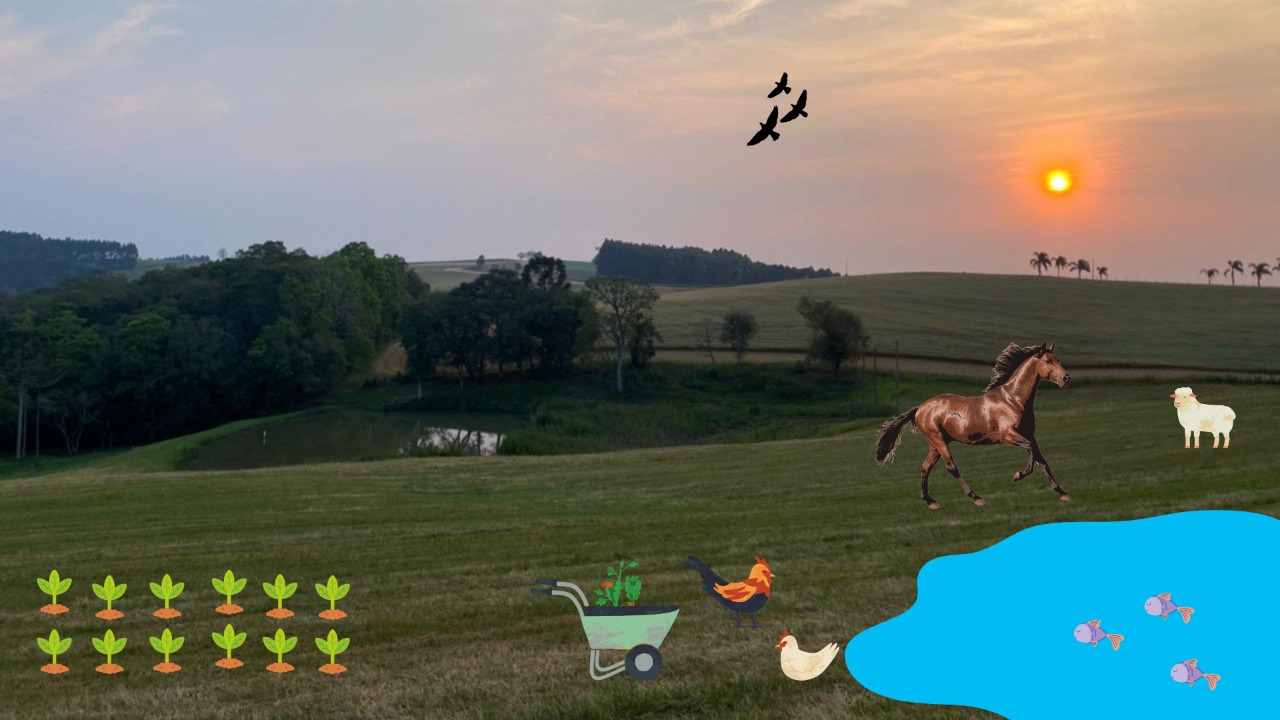 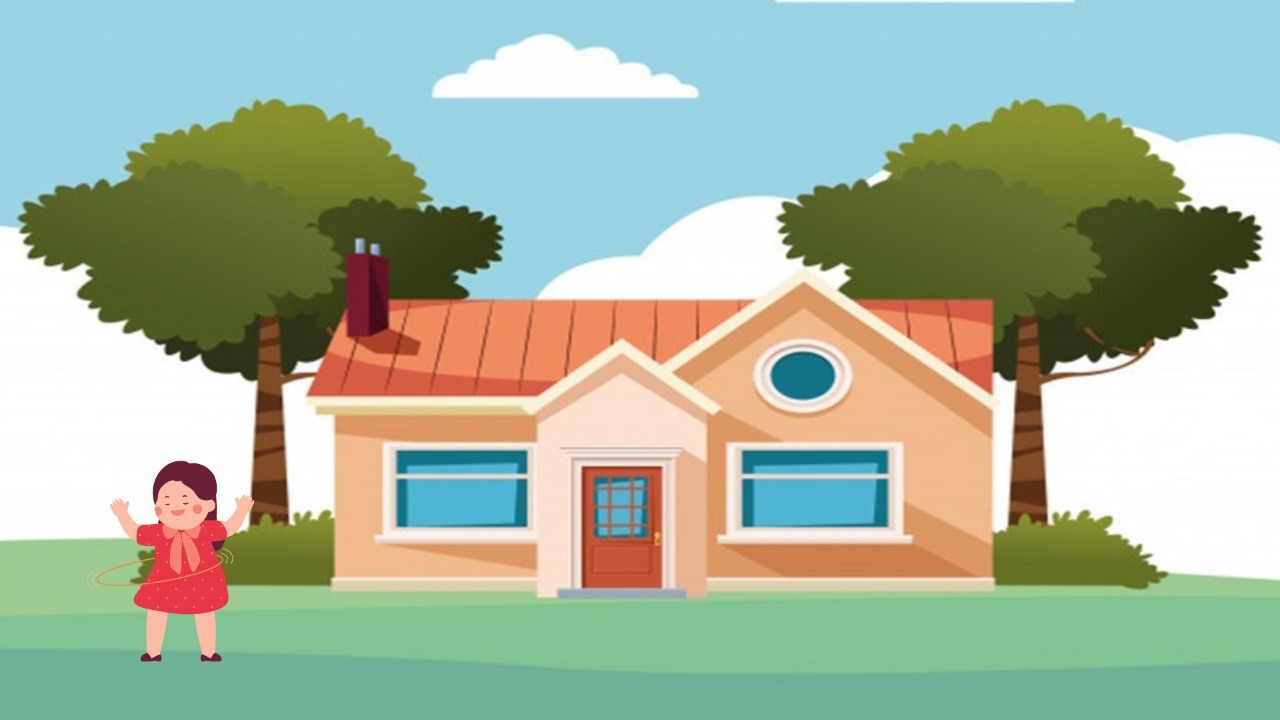 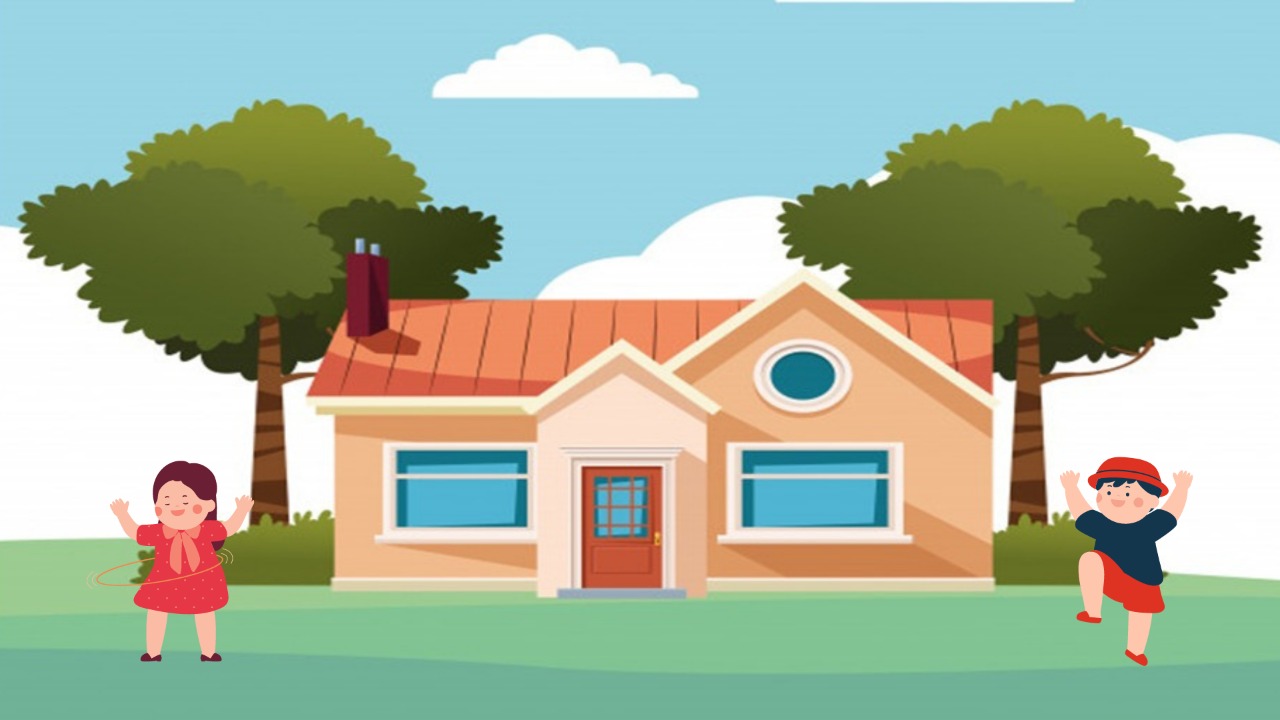 TODA CRIANÇA TEM DIREITO A TER UM LAR!
E O QUE VOCÊ FAZ PARA AJUDAR NA SUA MORADIA?
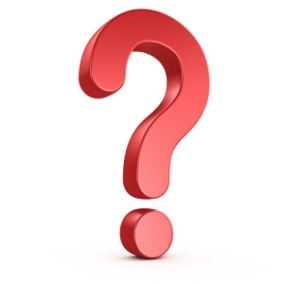 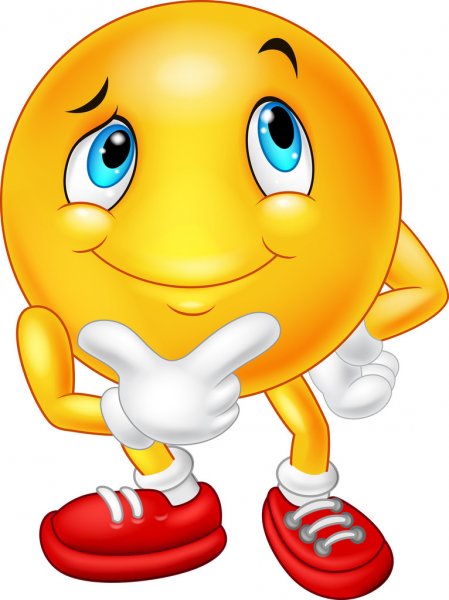 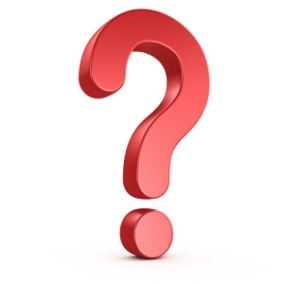 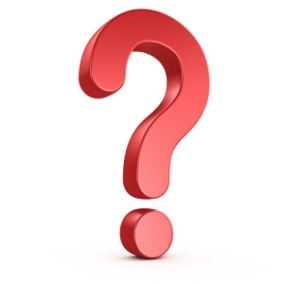 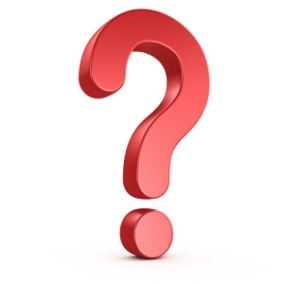 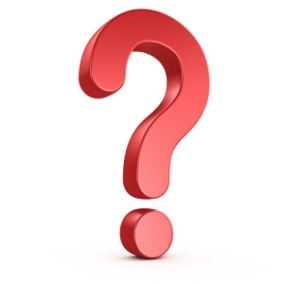 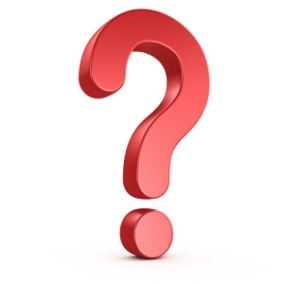 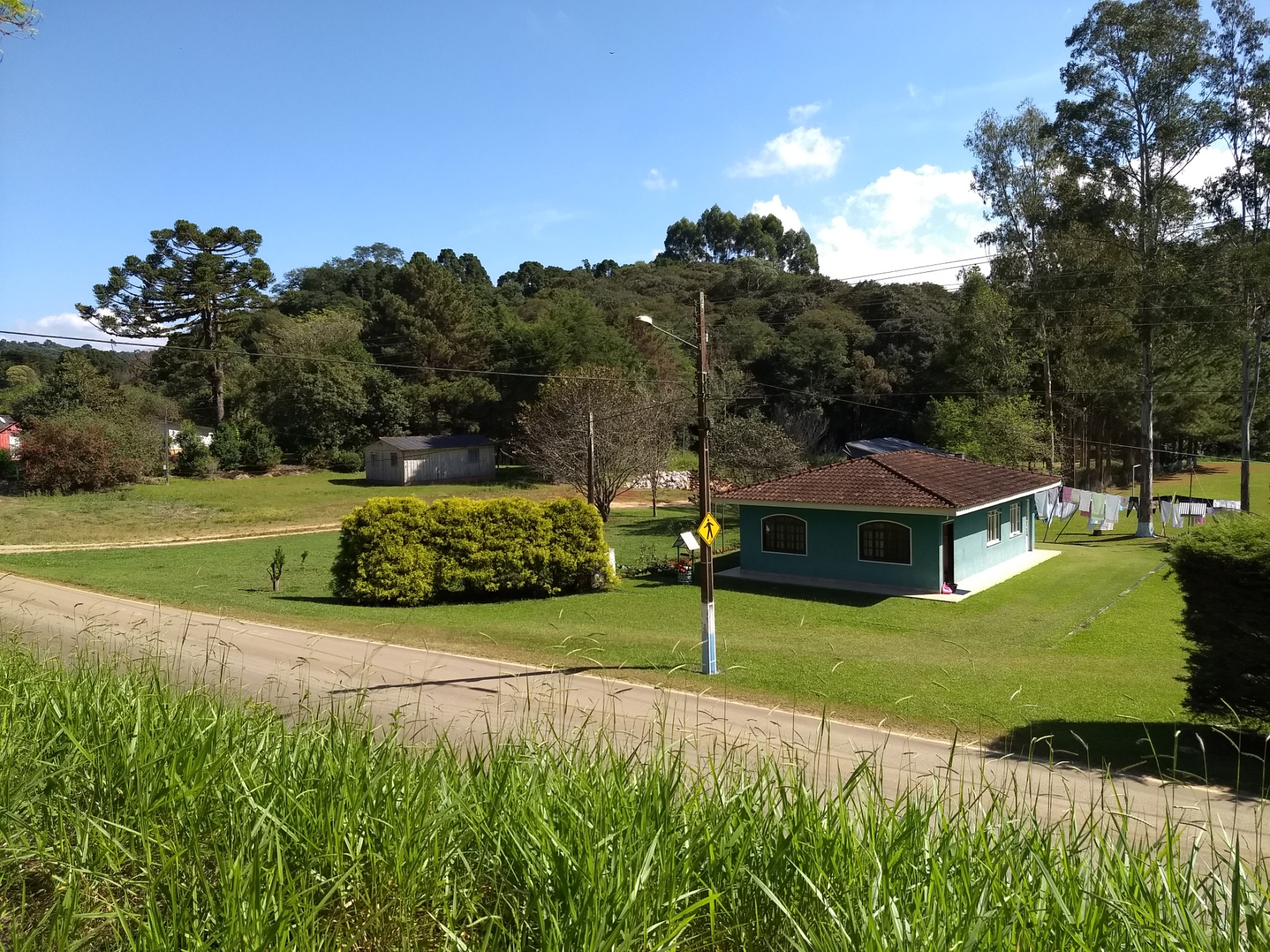 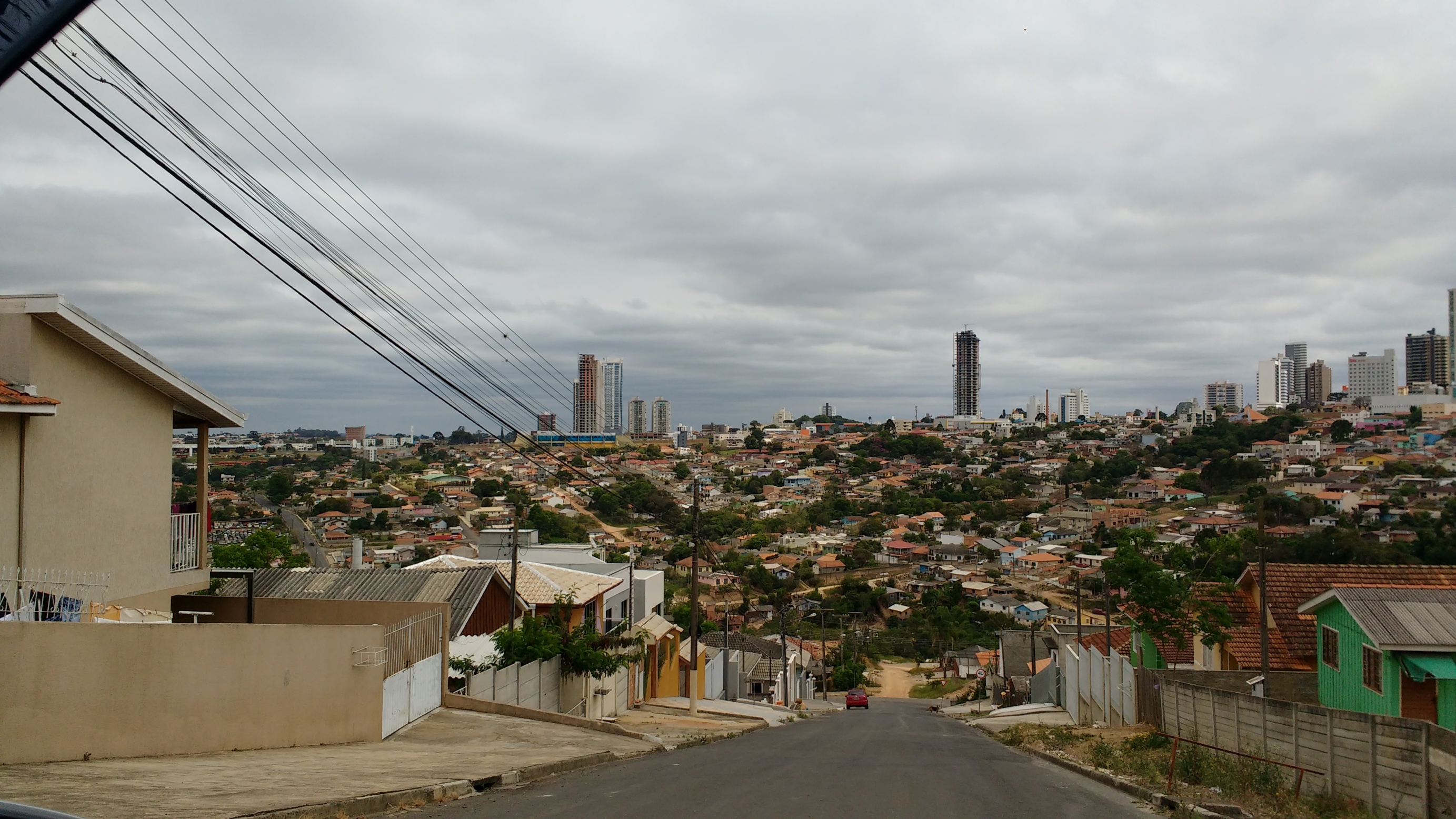 FIQUE DE OLHO!
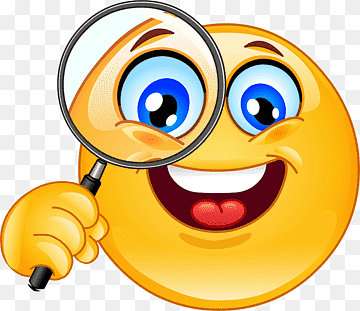 MATERIAIS USADOS PARA CONSTRUÇÃO
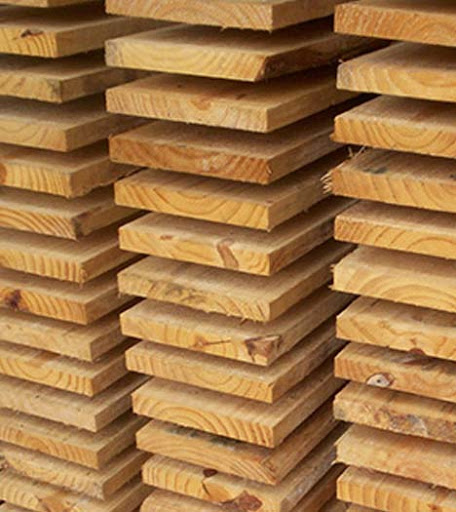 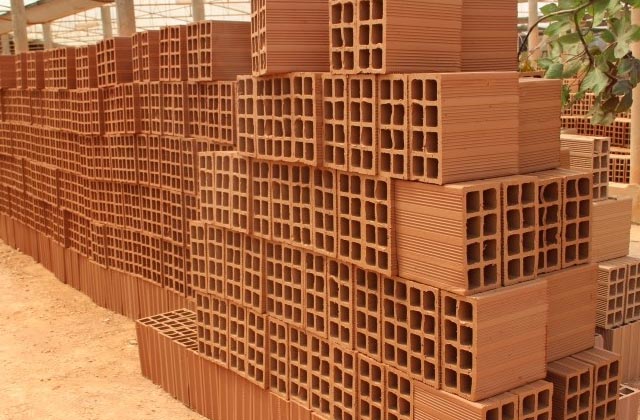 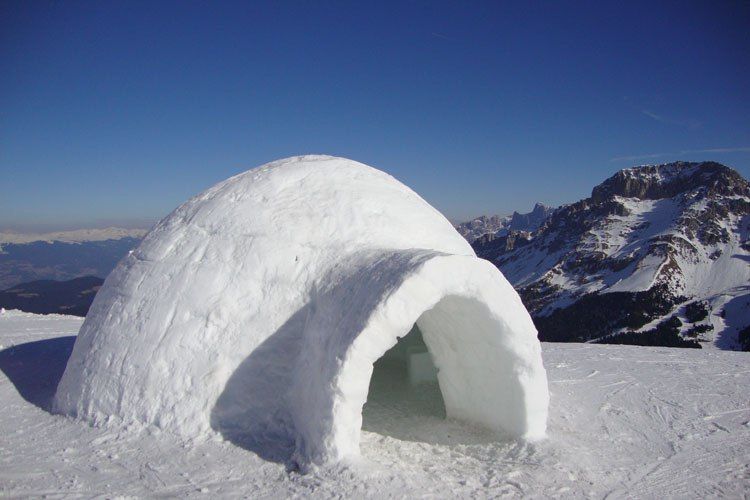 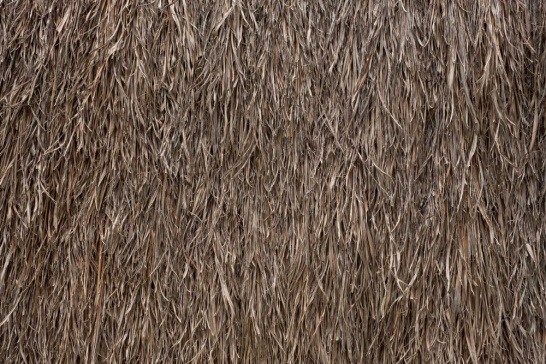 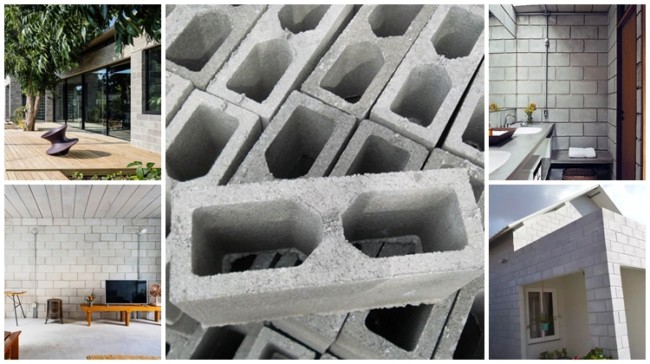 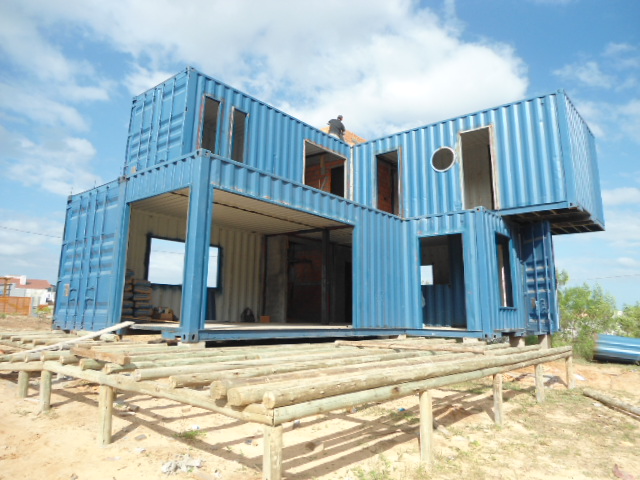 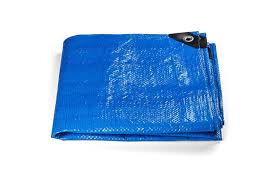 CASA DE MADEIRA
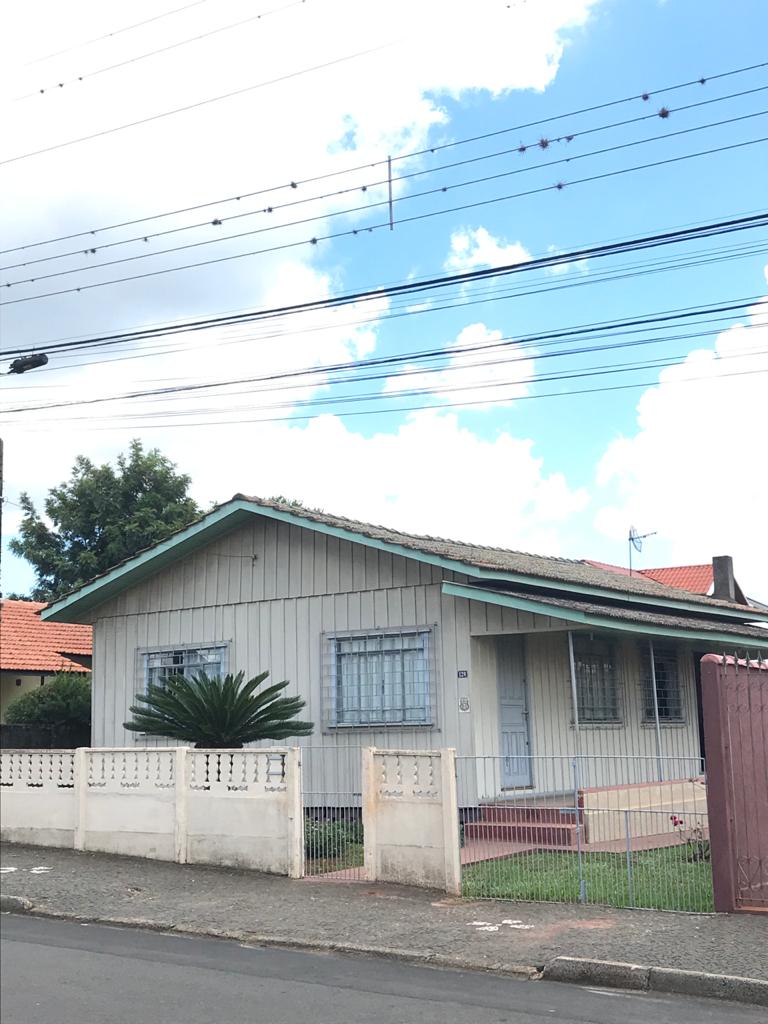 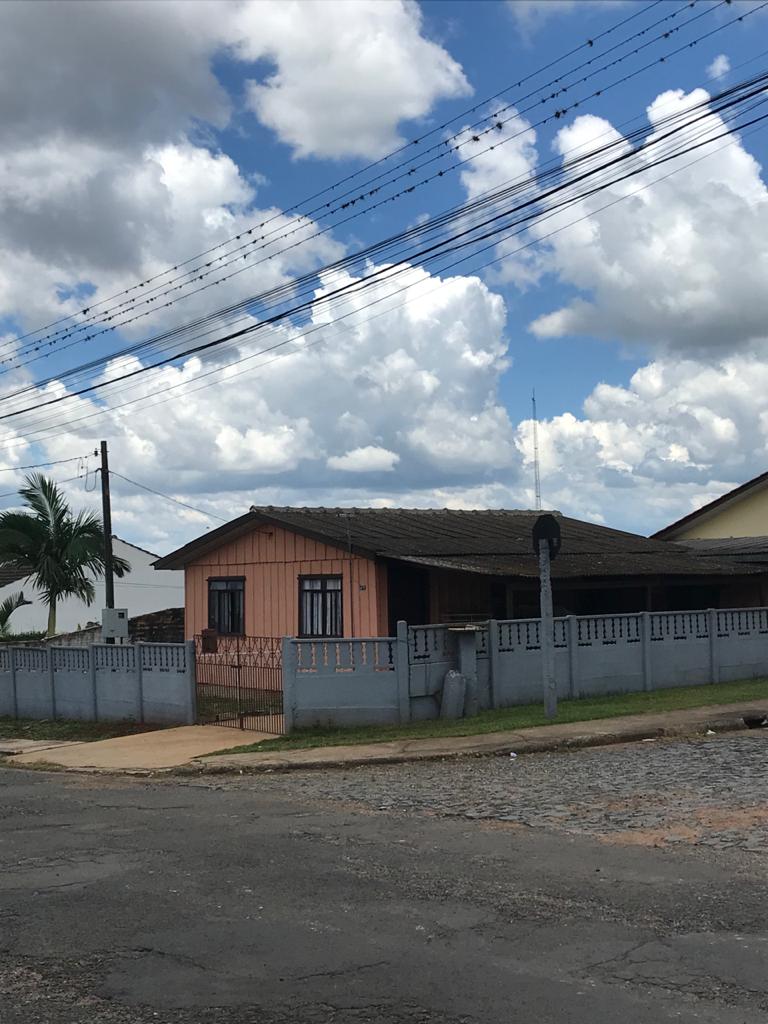 CASA EM ALVENARIA
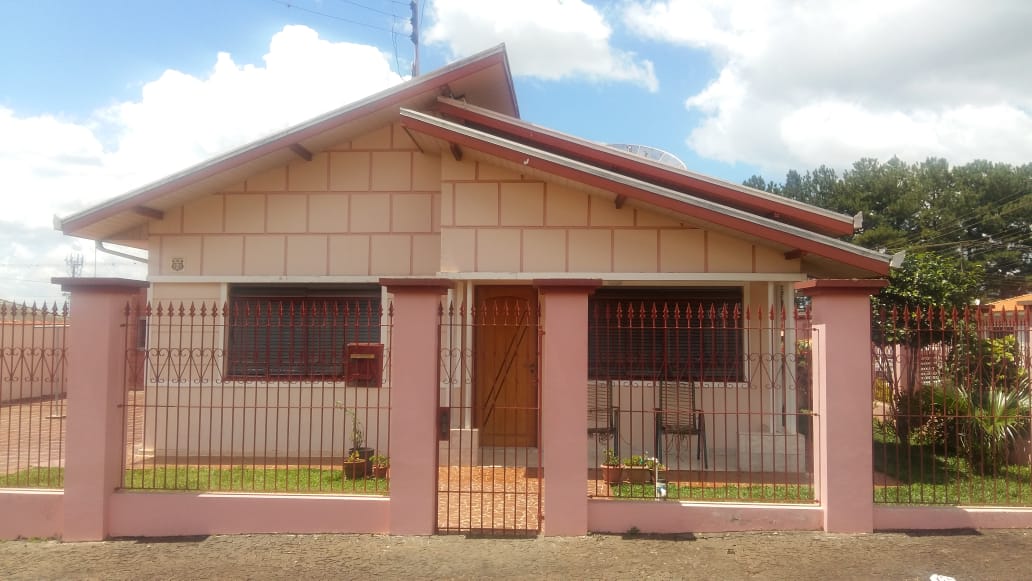 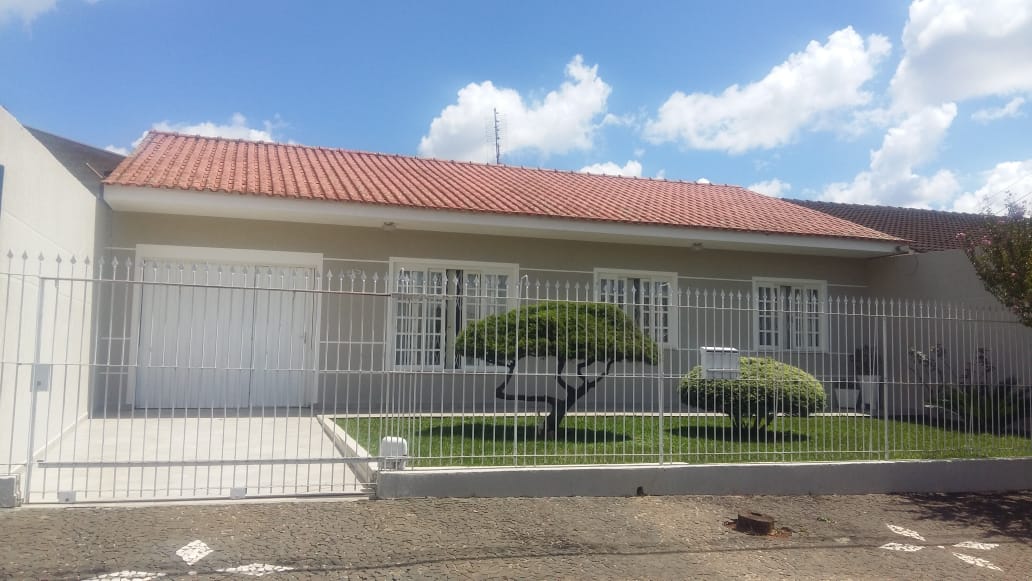 SOBRADO
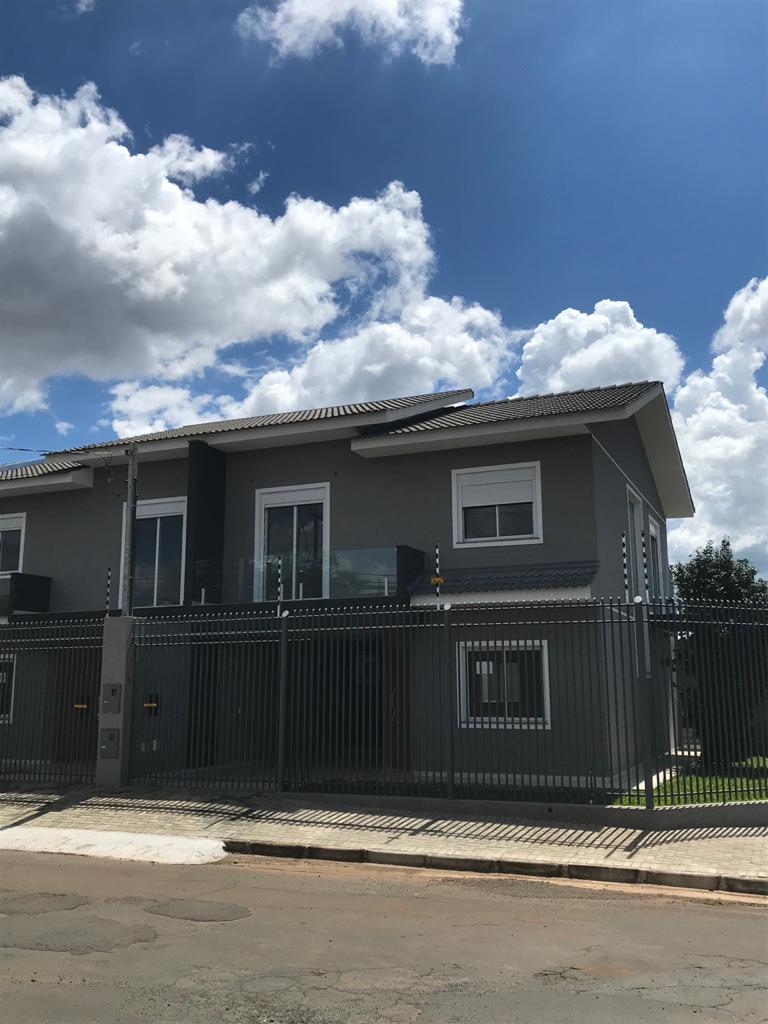 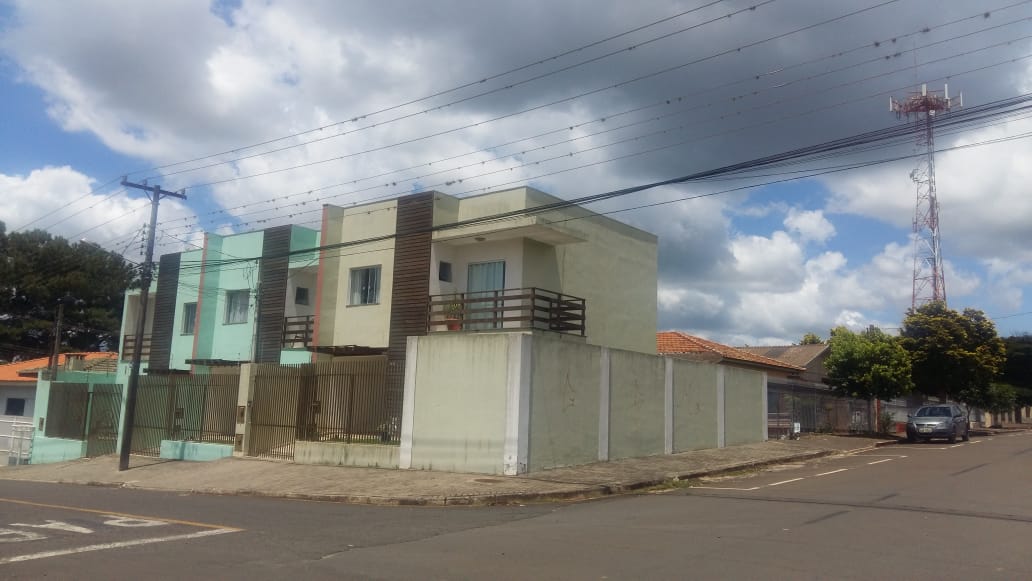 EDIFÍCIO / PRÉDIO
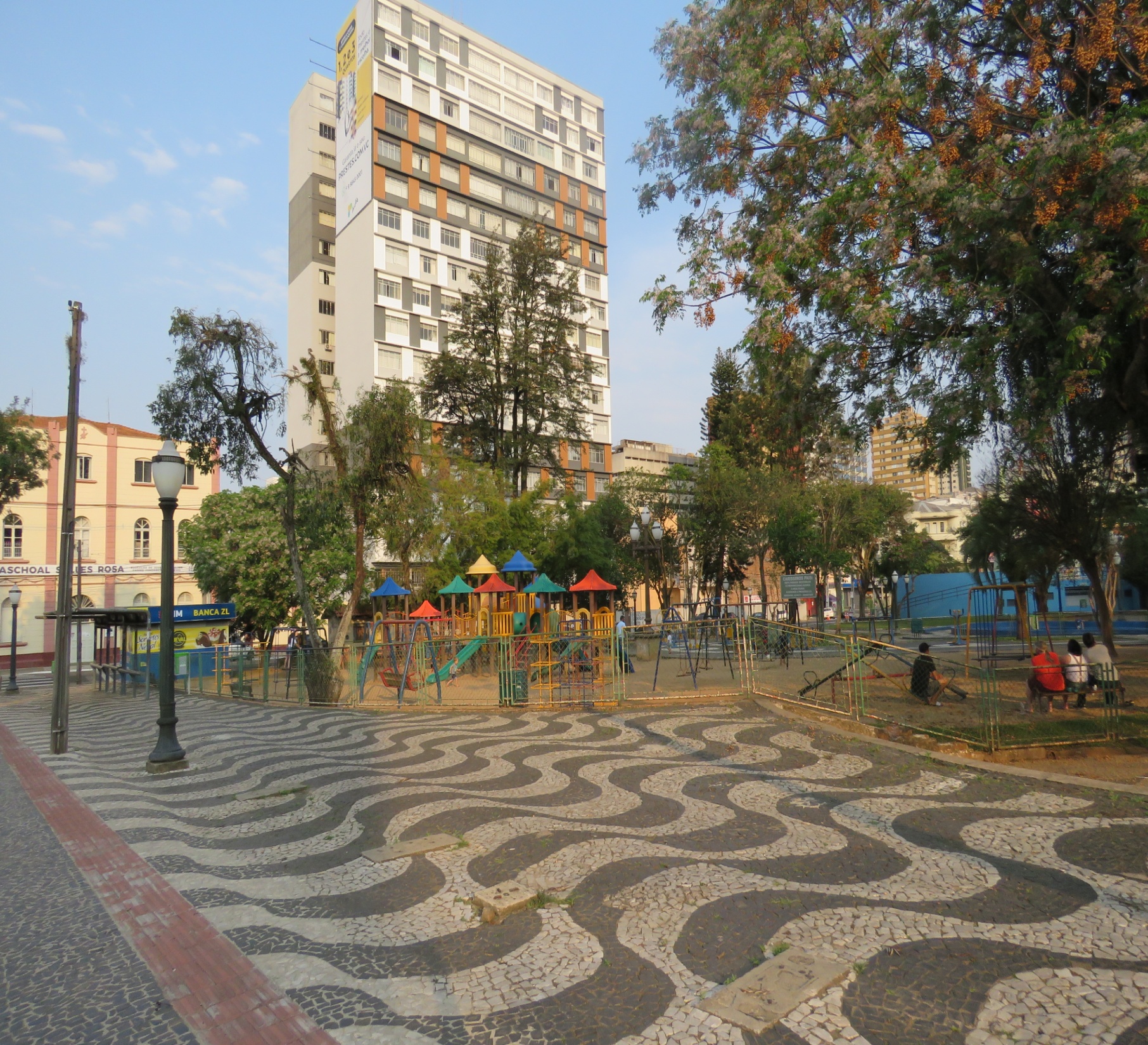 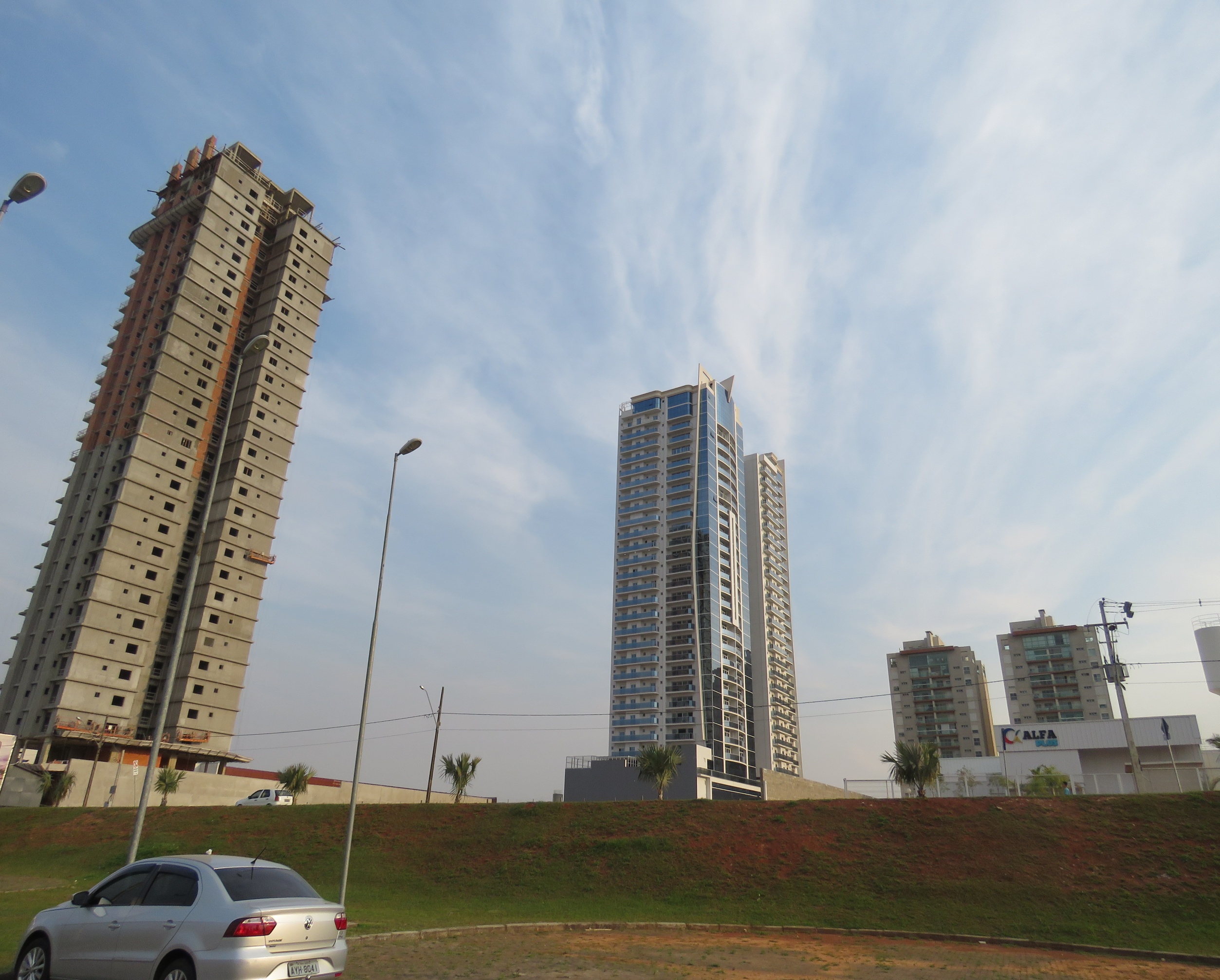 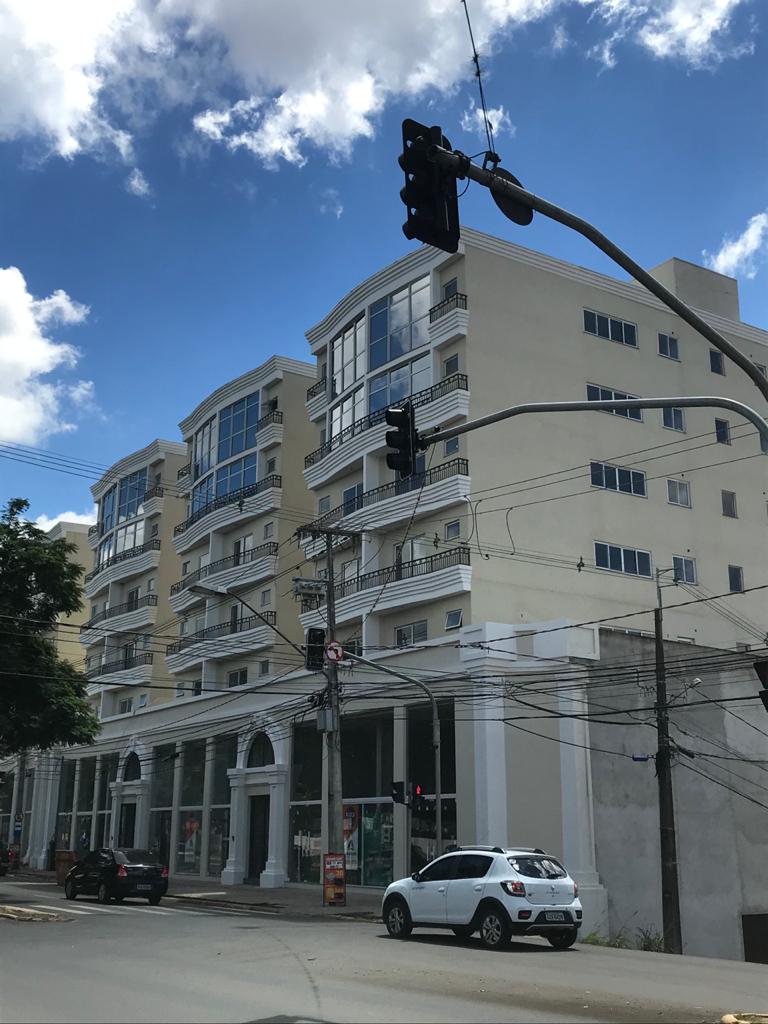 CONSTRUÇÃO COM CONTAINER
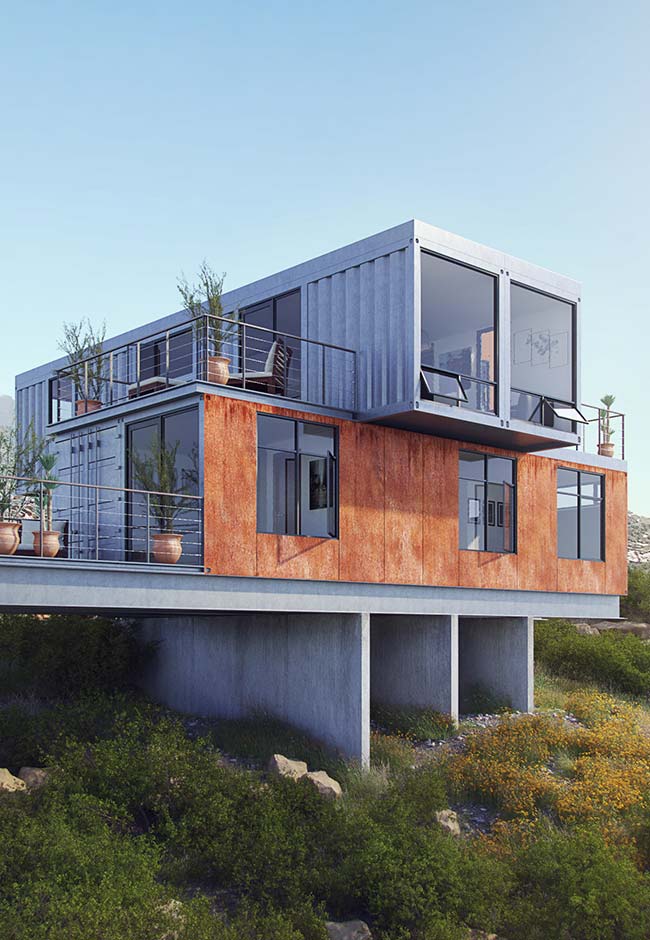 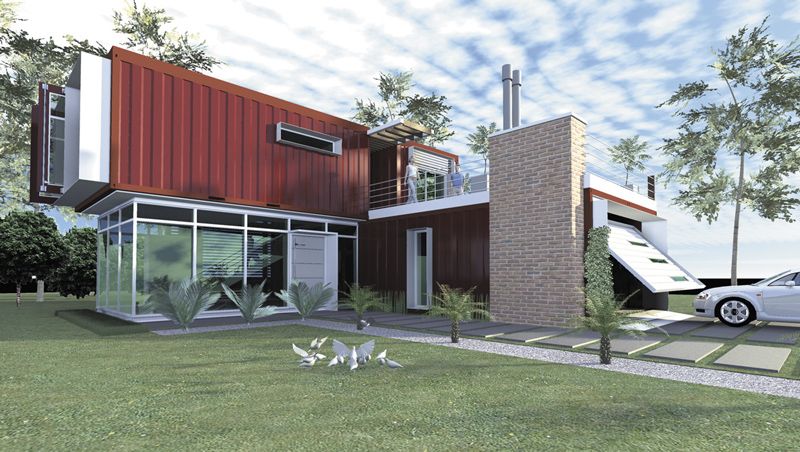 CASA DE PALHA - OCA
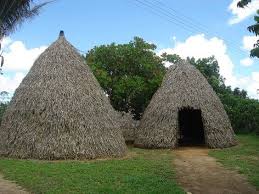 CASA DE GELO - IGLU
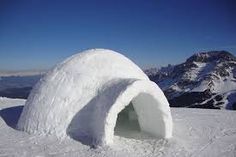 PALAFITAS
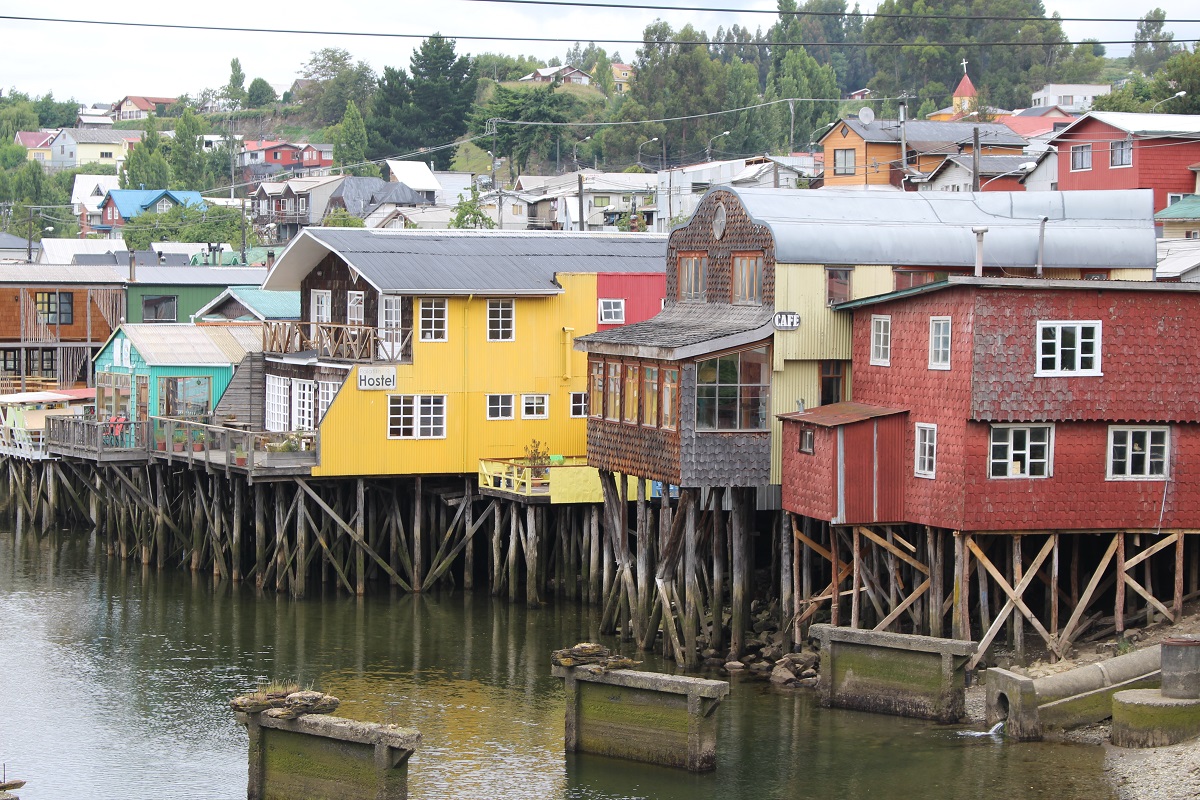 BARRACA / TENDA
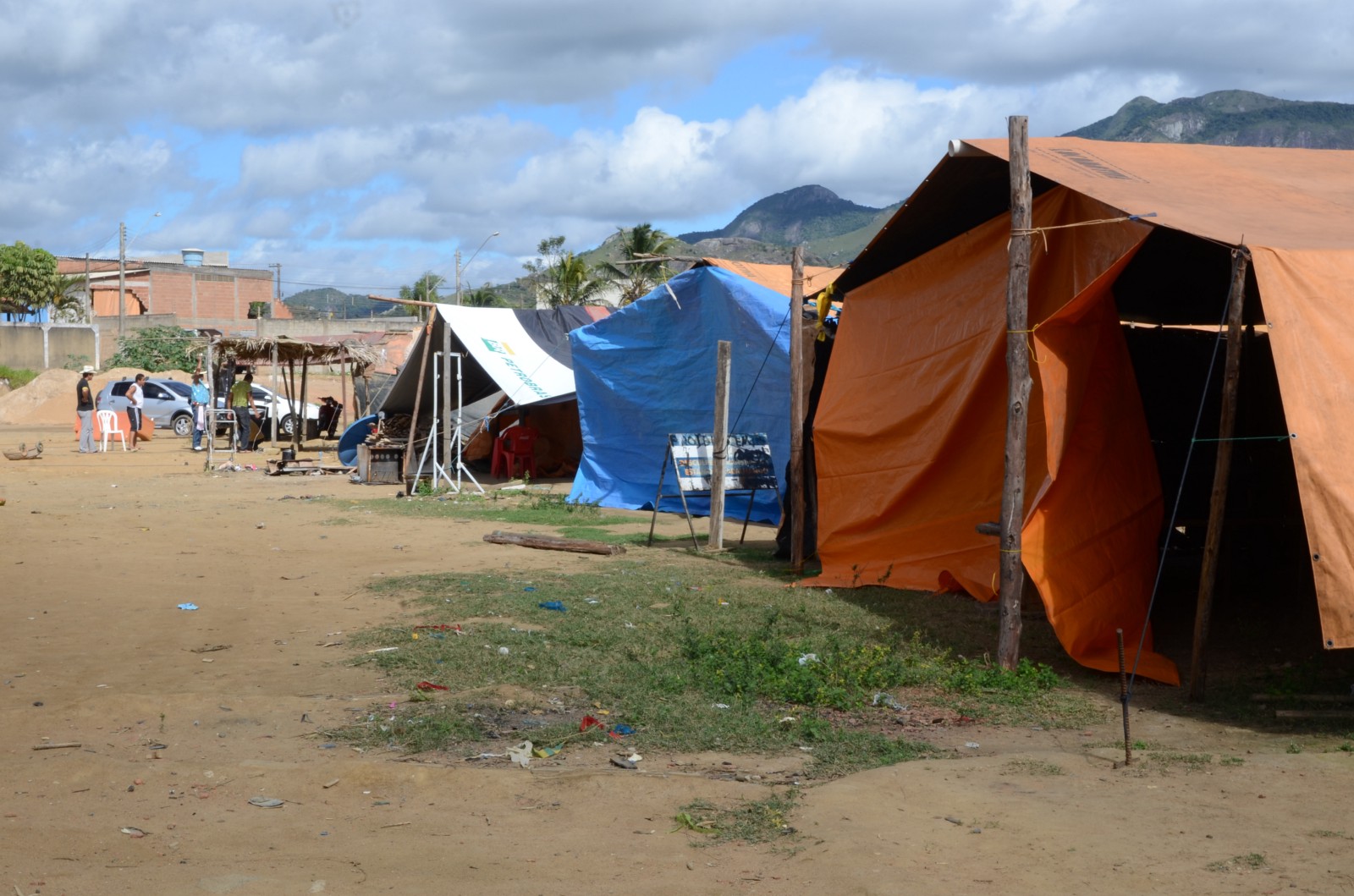 CASA DE PAU A PIQUE
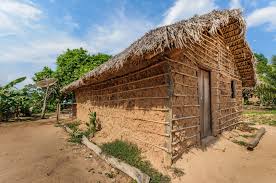 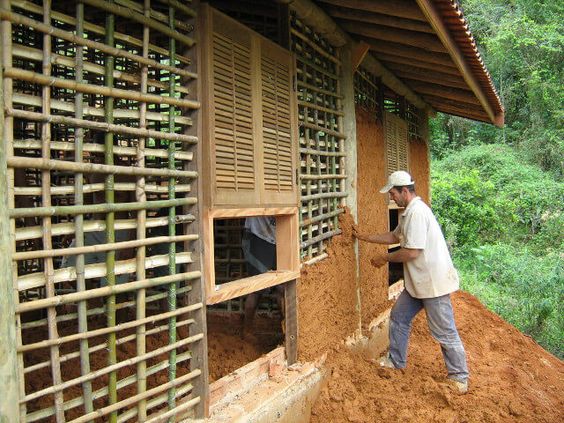 CASTELO
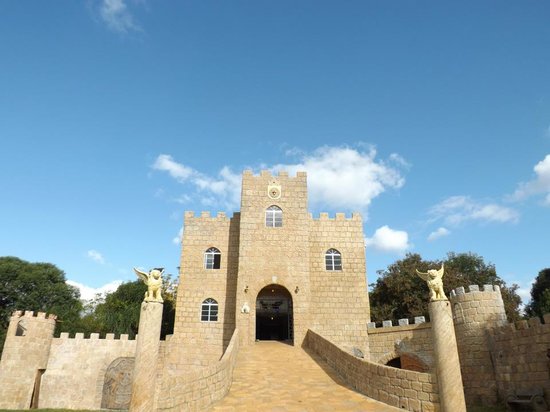 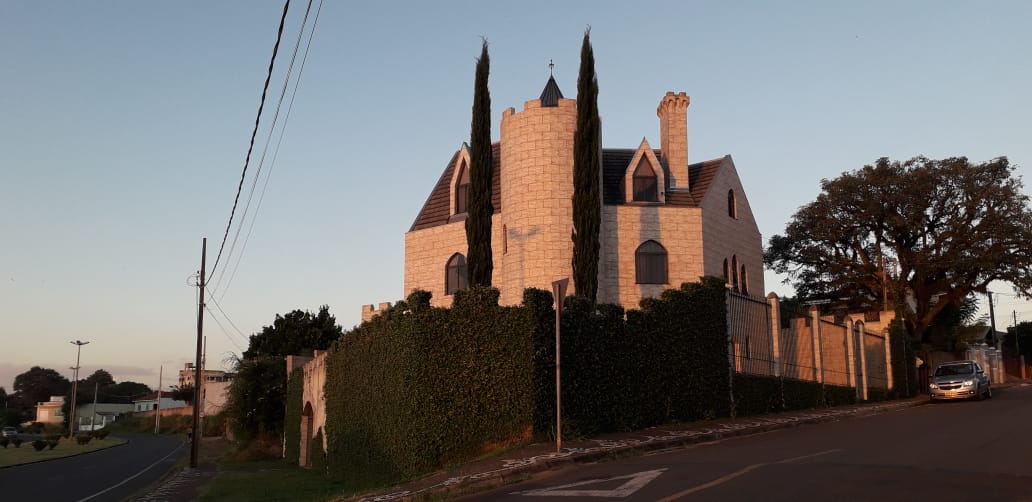 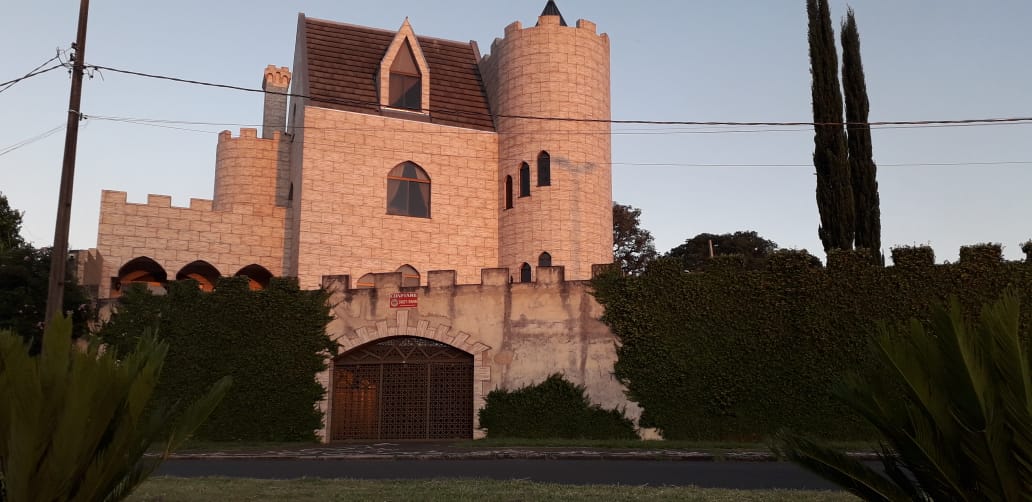 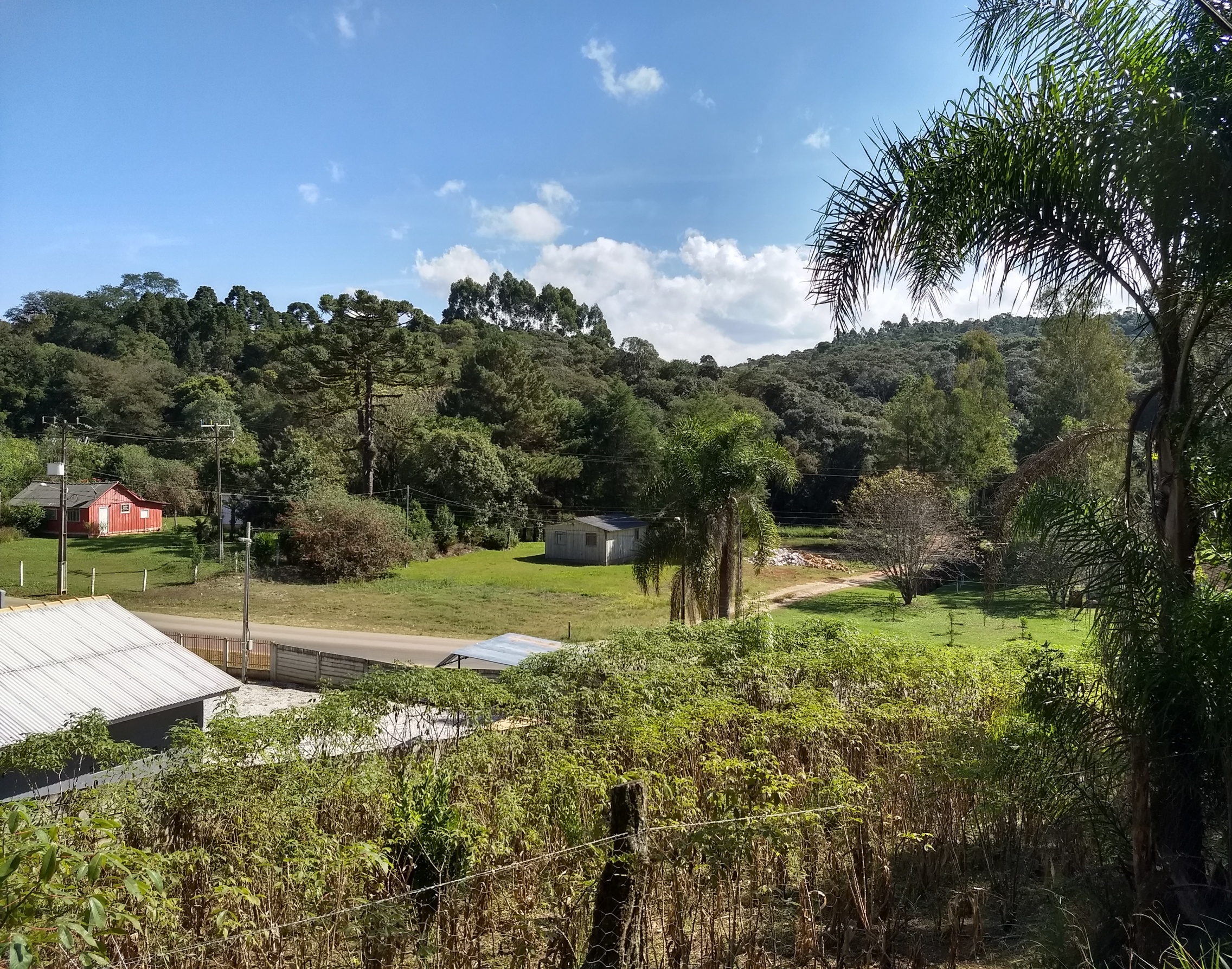 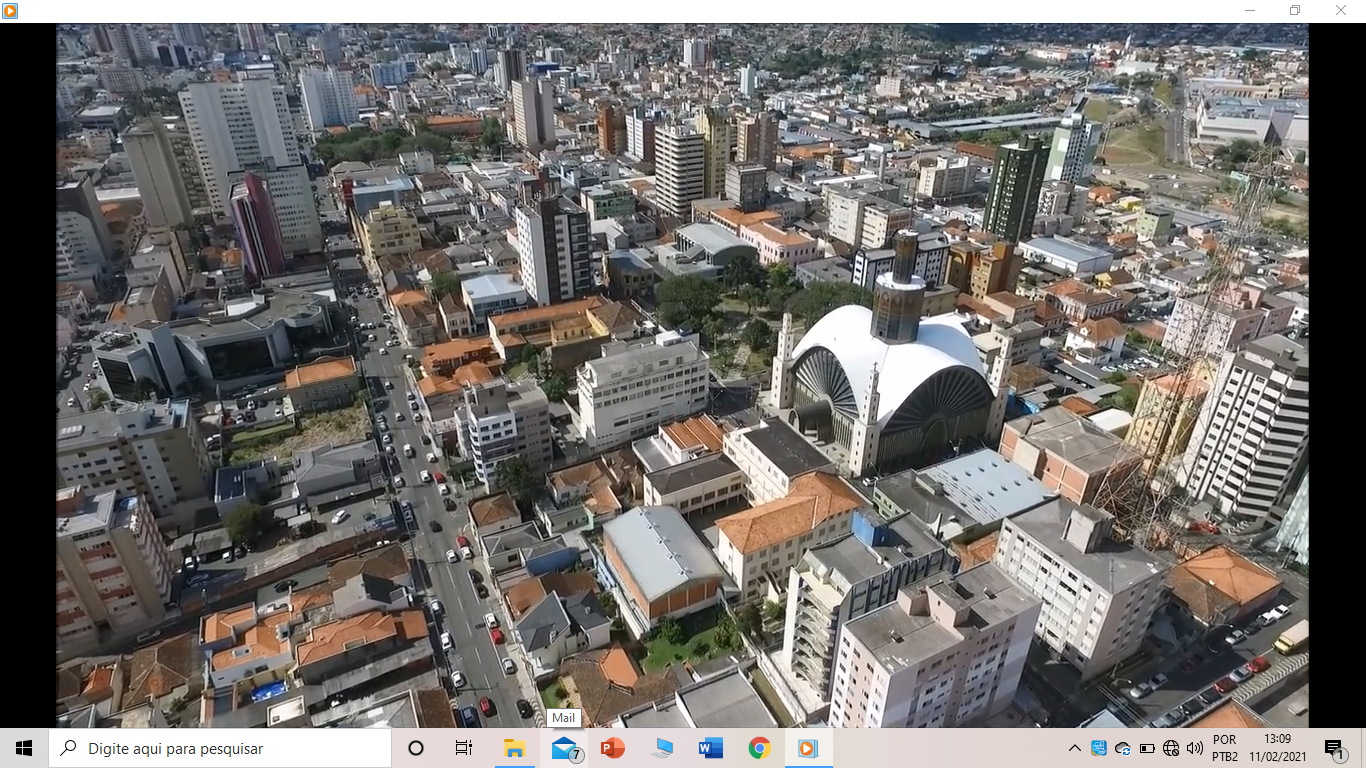 OBJETIVOS
RECONHECER A MORADIA COMO UM LUGAR DE CONVIVÊNCIA E AFETO;
RECONHECER A IMPORTÂNCIA DA DIVISÃO DE TAREFAS PARA A BOA CONVIVÊNCIA;
IDENTIFICAR DIFERENTES TIPOS DE MORADIAS.
FIQUEM BEM E ATÉ A PRÓXIMA AULA!
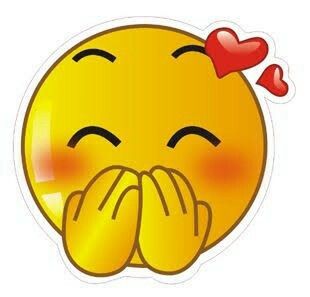